Викладач: д.е.н., професор
кафедри обліку та оподаткування
Гуцаленко Л. В.
Тема 5СВІТОВІ БУХГАЛТЕРСЬКІ ШКОЛИ ТА РОЗВИТОК БУХГАЛТЕРСЬКОЇ ПРОФЕСІЇ
План лекції
Наукова школа: її ознаки та умови формування
Виникнення та історичні етапи розвитку облікових наукових шкіл.
Формування і функціонування бухгалтерських шкіл в Україні.
1. Наукова школа: її ознаки та умови формування
Наукова школа – найбільш яскравий прояв колективної форми творчості під безпосереднім ідейним і практичним керівництвом видатного ученого, що живить цей неформальний колектив науковими ідеями і що визначає методи і зміст досліджень, що проводяться школою. Будучи “колективним дослідником”, вона не створюється якимсь формальним рішенням (як науково-дослідний інститут, кафедра або лабораторія), а формується в часі копіткою працею наукового лідера, що відбирає творчих працівників і що виховує учених-дослідників вищої кваліфікації. Їх високий професійний рівень у поєднанні з достатньо представницьким персональним складом є свідченням “класу” наукової школи.
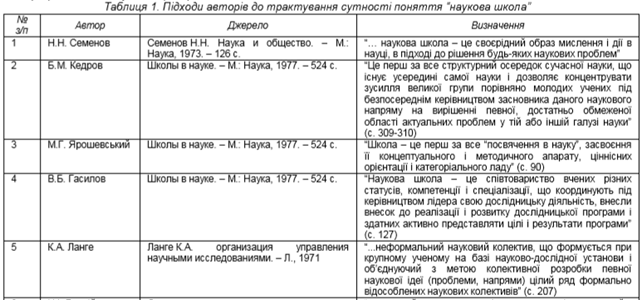 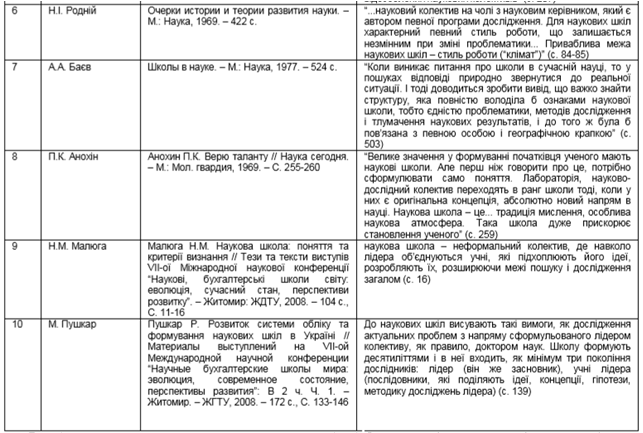 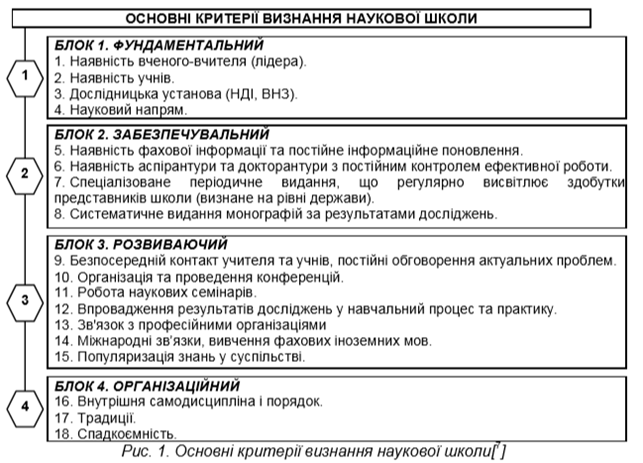 2. Виникнення та історичні етапи розвитку облікових наукових шкіл
Італійська школа. Для італійської школи характерною особливістю є те, що ідея подвійного запису, яка виникла в середньовічній Італії, отримала перш за все юридичне трактування. Представниками італійської школи були Ф. Вілла, Ф. Марчі, Дж. Чербоні, Дж. Россі та ін. Їх внесок у розвиток обліку наведено у додатку А. Зверніть увагу, що на перших етапах становлення цієї школи італійські вчені трактували облік як зміну прав і обов’язків господарюючих суб’єктів. Згодом вчений Дж. Чербоні зробив висновок, що обліковувати необхідно людей, які приймають участь у господарському процесі, оскільки тільки вони є носіями прав і обов’язків. Отже, з юридичної точки зору метою обліку виступав контроль діяльності осіб, які брали участь у господарських процесах. Італійські вчені поділяли їх на чотири групи: власник, адміністратор, агенти (особи, що зайняті на підприємстві) і кореспонденти (фізичні і юридичні особи, з якими підприємство здійснює розрахунки).
Ломбардська школа
Тосканська бухгалтерська школа
Засновником тосканської бухгалтерської школи вважається Франческо Марчі (1822-1871), який був переконаним прихильником персоналізації рахунків і розвивав юридичний напрям в обліку. Згідно з Ф. Марчі, суть підприємства – в людях, які в ньому працюють. Тому необхідно виділити чотири групи осіб – агентів (матеріальновідповідальних осіб), кореспондентів (осіб, з якими проводяться розрахунки), адміністратора і власника. Він вважав, що за кожним рахунком стоїть певна персона, тому свою теорію називав персоналістичною. Всі особи, пов'язані з підприємствами, перебувають у певних юридичних відносинах, зміст яких розкривається в обліку. Кожен факт господарського життя зводиться до зміни юридичних відносин між учасниками господарського процесу. Цей підхід привів Ф. Марчі до формулювання правила подвійного запису.
Згодом тосканську бухгалтерську школу очолив творець логісмографії Джузеппе Чербоні (1827-1917). Логісмографія – це багатоступінчаста класифікація, що забезпечує нескінченну аналітичність обліку, в якому всі рахунки персоніфіковані, при цьому аналітичний поділ рахунків називається декомпозицією або диференціацією, а синтетичне узагальнення – композицією або інтеграцією. 
На тверде переконання Д. Чербоні, ведення обліку передусім має вивчати людину. Бухгалтер реєструє тільки зовнішні факти, але "зовнішні факти, – писав Д. Чербоні, – є лише наслідками внутрішніх рухів нашої душі".
Венеціанська школа
Французька школа
Французька школа характеризувалася перевагою економічних аспектів обліку. Метою обліку вважалося виявлення ефективності використання ресурсів підприємства. Економічне пояснення подвійного запису – „немає надходження без витрачання” призвело до трактування всіх рахунків як рахунків коштів і процесів (операційних). На відміну від представників італійської школи, французькі вчені стверджували, що бухгалтер не юрист, а економіст. Найбільш повно цей погляд виразив П.Ж. Прудон. Крім нього прихильниками економічного напрямку були Р.П. Коффі, Е.П. Леоте, А. Гільбо, Ж.Б. Дюмарше, Ш. Пангло, Р. Делапорт, Ж. Бурнісьєн та інш. Слід зазначити, що французькі вчені класифікували рахунки як елементи балансу за видами засобів. Вони виходили з того, що прибутком можуть вважатися тільки грошові надходження. Французькі вчені зазначали: „Немає грошей - немає прибутку”. Крім того, вчені цієї країни поширили облік на все народне господарство – макрооблік. Пропонувати оцінювати цінності за собівартістю. Приділяли значну увагу обліку витрат і калькулюванню готової продукції. Трактували баланс як рівність доходів і видатків. Велику увагу приділяли розробці різних форм рахівництва.
Німецька школа
На відміну від італійської школи, панівним напрямком якої був юридичний, і французької школи, де переважали економічні аспекти обліку, німецька школа велике значення надавала процедурним питанням обліку. Метою обліку вважали розробку раціональних облікових процедур. Отже, предметом обліку були процедури. Ця школа сутність бухгалтерського обліку бачила в конструюванні форм рахівництва, послідовності записів на рахунках, у тих документах та регістрах, що надходили до бухгалтерії. Засновником цієї школи був І. Шер, який в основу бухгалтерської процедури поклав рівняння капіталу: А-П=К. Взагалі теорії балансу приділялась значна увага. Для німецької школи було характерним вивчення фактів господарського життя шляхом дедукції, рухаючись від загального до часткового, а саме - від балансу до рахунків. Баланс трактували як рівність дебетових і кредитових сальдо. 
Німецькі вчені стверджували, що рахунки випливають із балансу. Усі рахунки по відношенню до балансу поділяли на активні й пасивні, запропонували теорію двох рядів рахунків. Крім того, німецькі вчені широко застосовували математичні й статистичні методи в обліку. Створили карткові форми рахівництва, удосконалювали плани рахунків. Представниками німецької школи були Е. Шмаленбах, А. Кальмес, Г. Нікліш, Ле Кутр, Г. Хольцер.
Англо-американська школа
Наприкінці XIX ст. починає формуватися англоамериканська бухгалтерська школа. Ця школа стояла на позиціях позитивізму, який зосереджував увагу на описі явищ і фактів у процесі спостереження. Відомими позитивістами того часу були Г. Спенсер і Д.С. Мілль. Крім того, дана школа застосовувала біхевіористичний і психологічний підходи в обліку. Предметом обліку була поведінка адміністраторів. Баланс розглядала як рівність засобів із кредиторською заборгованістю й капіталом. При вивченні цієї теми зверніть увагу на те, що великим досягненням американських вчених було створення таких систем обліку витрат, як: „стандарт-кост” (Г. Емерсон, Ч. Гаррісон) „директ-костинг” (Дж. Кларк, Дж. Харріс), „центри відповідальності” (Дж. Хіггінс), „диференційна система” (Р. Каплан, Р. Купер), що з часом дозволило сформулювати спеціальну галузь бухгалтерії – управлінський облік (Р. Антоні). Отже, значною особливістю англо-американської бухгалтерії було те, що в організації обліку мав місце його розподіл на фінансовий і управлінський, причому фінансовий облік, в свою чергу, протиставлявся податковому. Крім того, американські вчені розробили положення щодо професійної етики бухгалтерів (Р.Х. Монтгомері). У сучасній англо-американській школі виділяють дві течії: інституалістську й персоналістичу. Основні представники інституалістської школи: А. Літтлтон, Д.О. Мей, Ф. Пікслей, Л. Робінсон. Відомі представники персоналістичної школи - Дж. Каннінг, Р. Монтгомері, В.Е.Патон, Г. Свіней, Г. Хетфілд.
Російська школа
Слід звернути увагу на те, що російська школа була сформована в першій половині XIX ст. Її засновником був Карл Іванович Арнольд. На перших етапах свого становлення дана бухгалтерська школа розвивалася за 55 ідеями німецької школи. Пізніше в російській школі стали розрізняти два напрямки - Московську та Санкт-Петербурзьку. Московську школу очолював М.С. Лунський. Яскравими представниками цієї школи були Г.А. Бахчисарайцев, Ф.І. Бельмер, Р.Я. Вейцман, О.М. Галаган. У цілому ця школа розвивалась в руслі ідей класичної німецької школи.
Для вчених російської школи характерним було те, що вони:
3. Формування і функціонування бухгалтерських шкіл в Україні
Починаючи з середини ХІХ століття в Європі формуються свої бухгалтерські школи. Основними школами стають італійська, французька та німецька. Частина України (Галичина, Буковина, Закарпатська Україна) перебувала під впливом німецькомовної школи,  вона входила до складу тодішньої Австро-Угорської імперії.
Об’єктивно під впливом економічно-політичних процесів в Західній Україні в 1848 р. Австро-Угорщина ліквідовує кріпосне право (що на 13 років скоріше чим в Росії-- у 1861 р.). Це відкривало дорогу розвиткові нових капіталістичних відносин, особливо у поміщицьких господарствах. Важливою ознакою утвердження капіталізму в сільському господарстві було зростання товарності його продукції. У цей час посилюють експорт хліба й худоби за межі Західної України. Негативним наслідком розвитку капіталістичних відносин стала значна пролетаризація західноукраїнського селянства, що викликало масову міграцію селян до Америки.
Дякую за увагу!!!